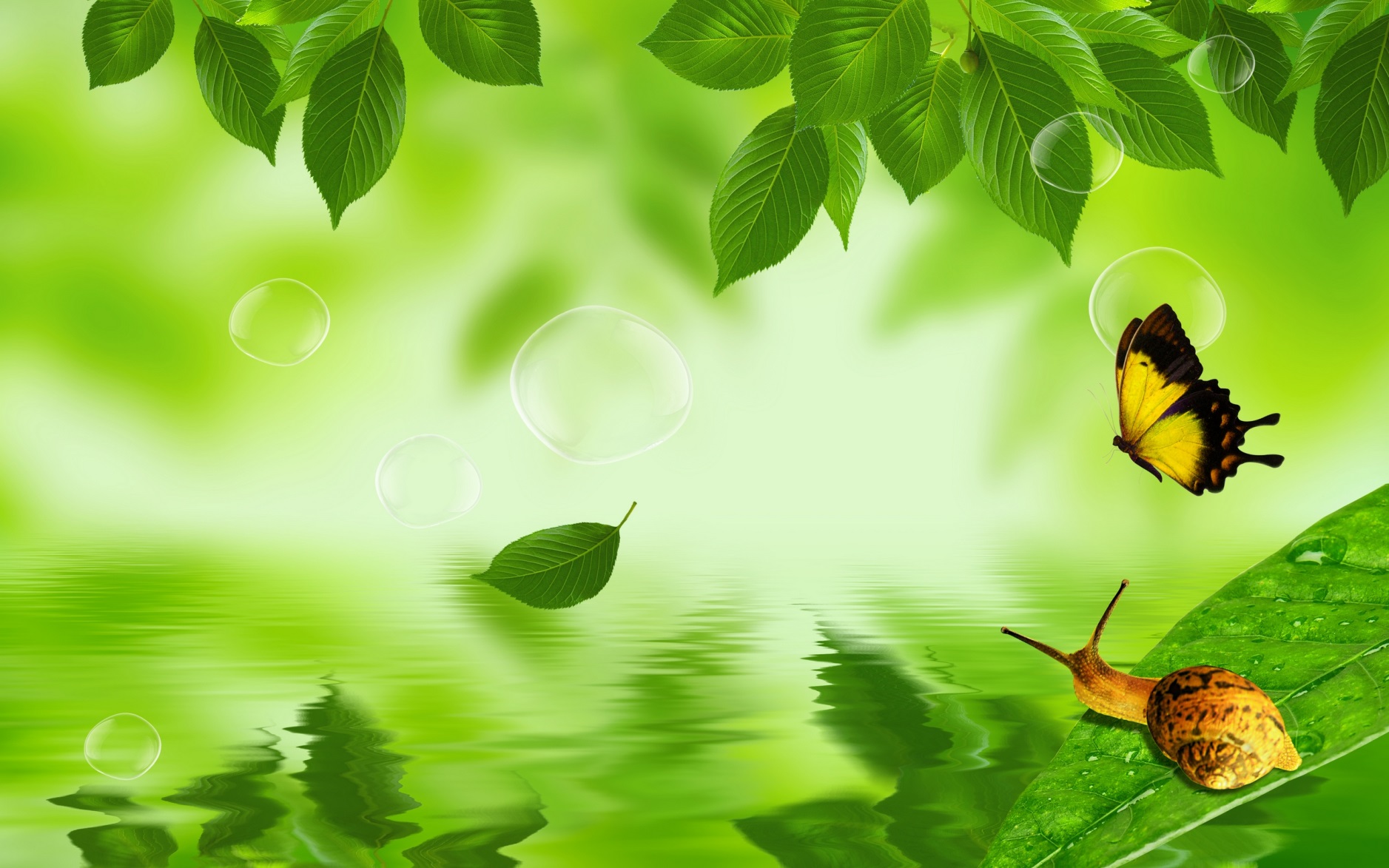 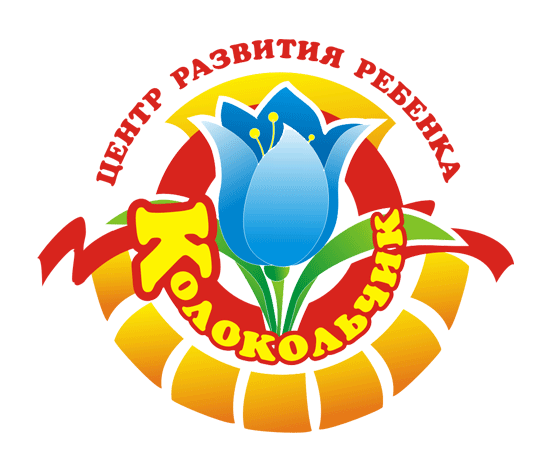 Муниципальное бюджетное дошкольное образовательное учреждение 
Центр развития ребенка  детский сад «Колокольчик»
 посёлка Витим  МО «Ленский район» РС(Я)
«Экологическое воспитание
 дошкольников в ДОУ»
Мельникова Татьяна Борисовна
Автор проекта:
2017 год
Актуальность: Проблема взаимосвязи работы на занятиях и в повседневной жизни в ходе экологического воспитания дошкольников изучена недостаточно, что и обусловило актуальность и выбор темы моего исследования «Экологическое воспитание дошкольников».
Цель: Изучить особенности предметно- развивающей среды по экологическому воспитанию дошкольника в современном ДОУ.
Задачи:
1. Проанализировать психолого-педагогическую литературу по проблемам экологического воспитания дошкольников.
2. Раскрыть необходимость взаимосвязи работы на занятиях и в повседневной жизни.
3. Выстроить план работы по экологическому воспитанию на занятиях и в повседневной жизни и апробировать его.
Тип проекта: исследовательский
Предмет: работа на занятиях и в повседневной жизни по экологическому воспитанию дошкольников.
Объект: экологическое воспитание в ДОУ.
Экологическая тропинка
Живой уголок
Уголки
экспериментирования, природные, выставочные
Зимний сад
Территория детского сада
Элементы ПРС
Мини - музей
Музыкальный зал
Изостудия
Физкультурный      зал
Музыкальный зал
Функциональная  роль
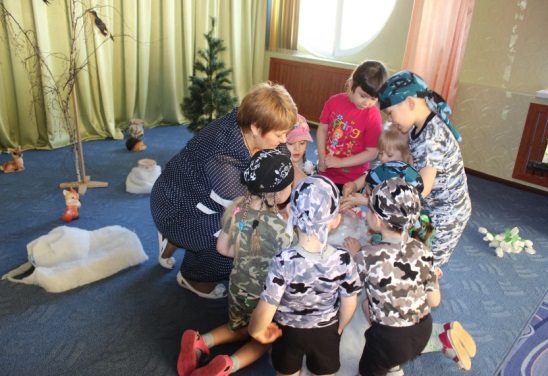 Формы и методы работы
Эколого-эстетическая
Проведение экологических, фольклорных праздников,
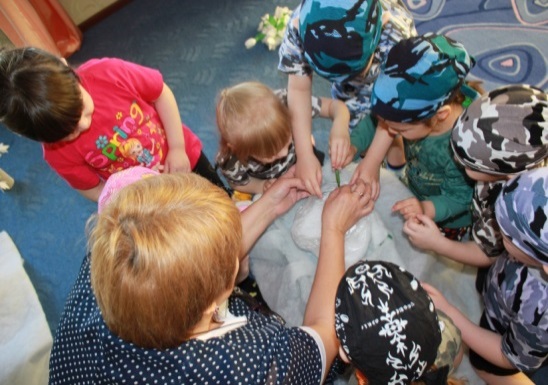 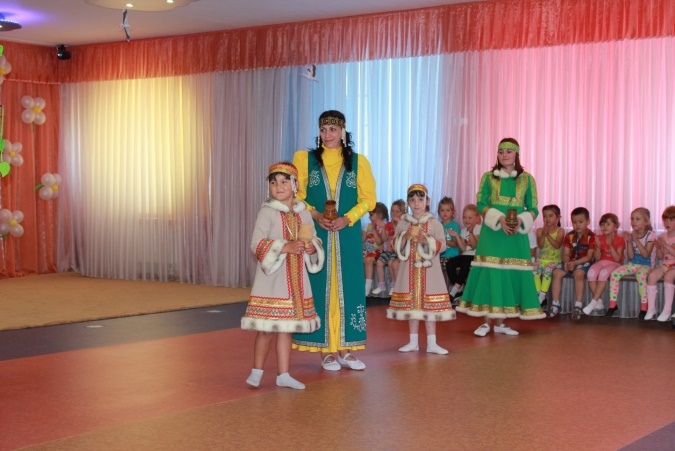 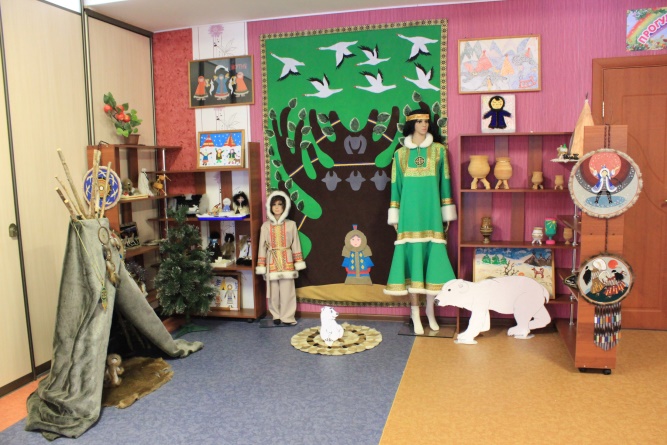 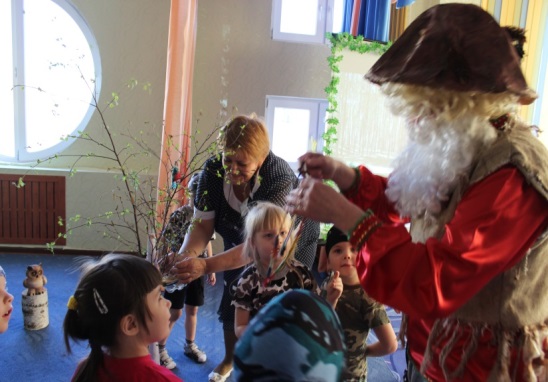 ,
Живой уголок
Функциональная роль
Формы и методы работы
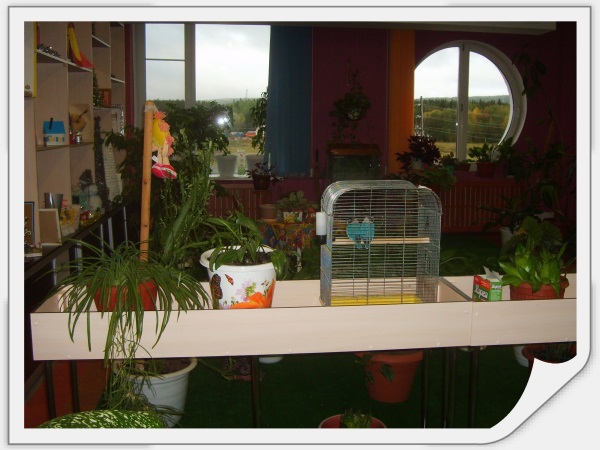 Релаксационная, познавательная, приобретение
навыков ухода за живыми организмами, воспитание бережного отношения к живым существам
Наблюдение, уход за растениями, животными
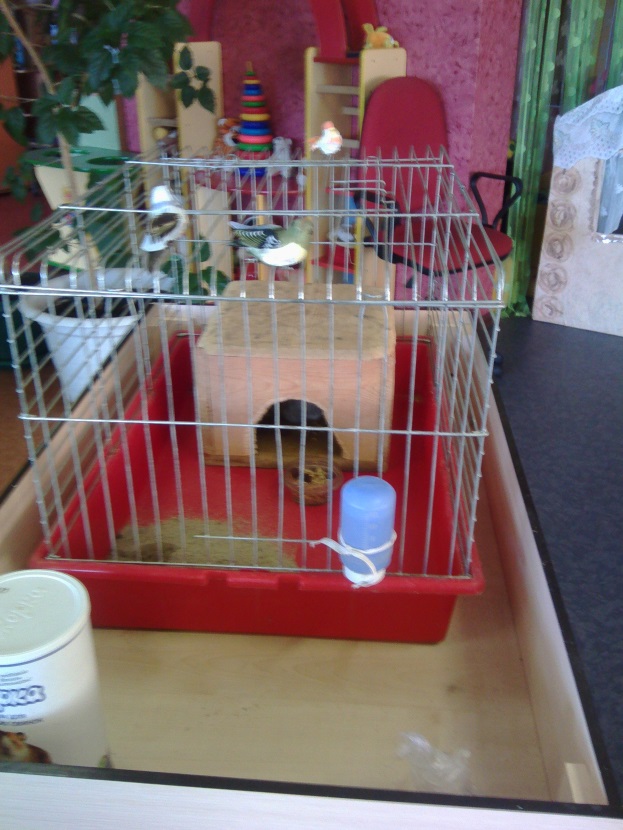 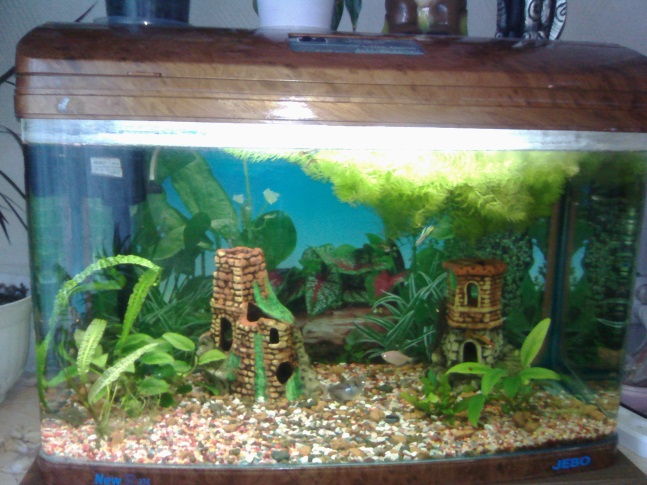 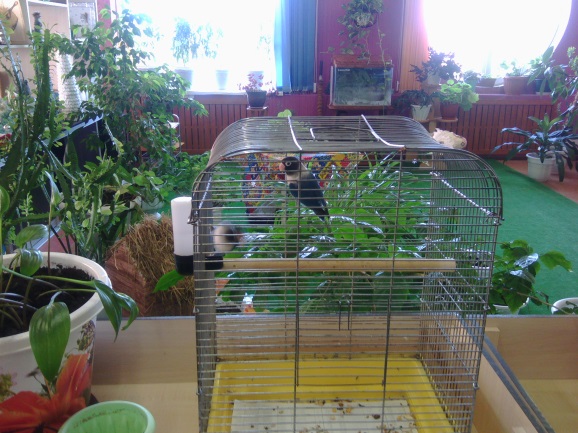 Изостудия
Функциональная роль
Формы и методы работы
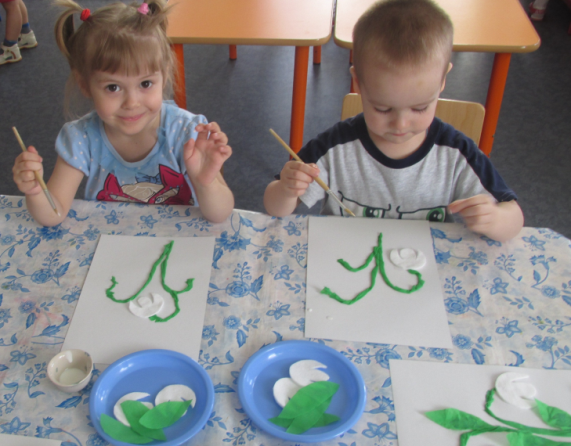 Эколого-эстетическая, эмоциональная
НОД экологического содержания , игры
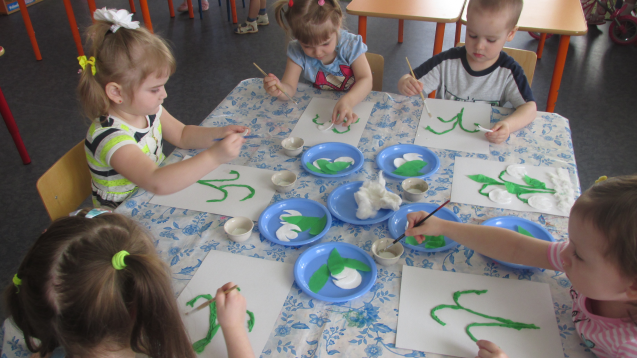 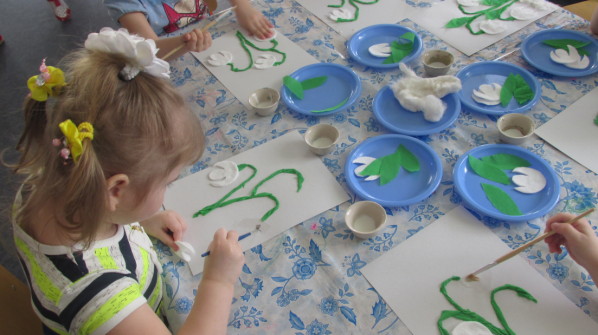 Территория детского сада
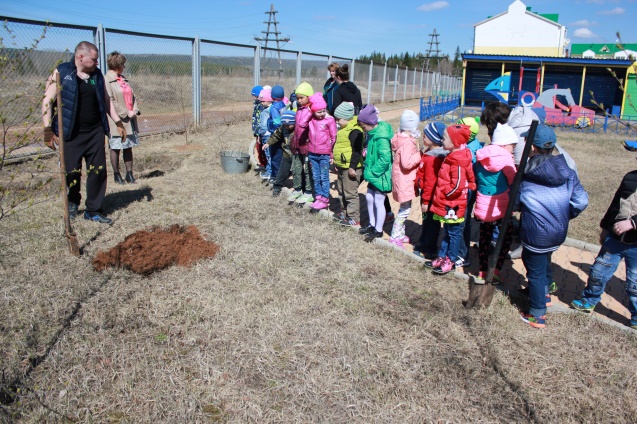 Формы и методы работы
Функциональная  роль
Создание фрагментов природных и культурных ландшафтов, игровых и спортивных площадок, проведение развлечений на воздухе
Познавательная, эстетическая, игровая, развитие эмоциональной сферы
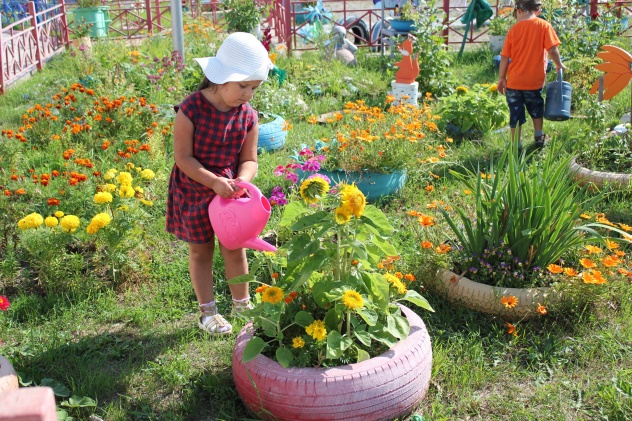 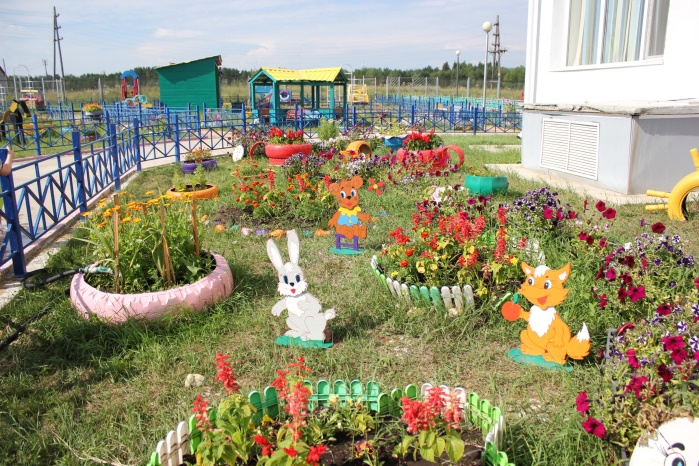 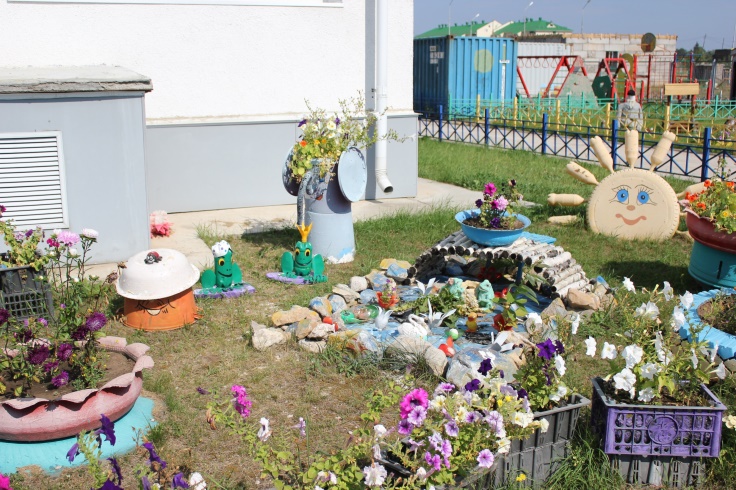 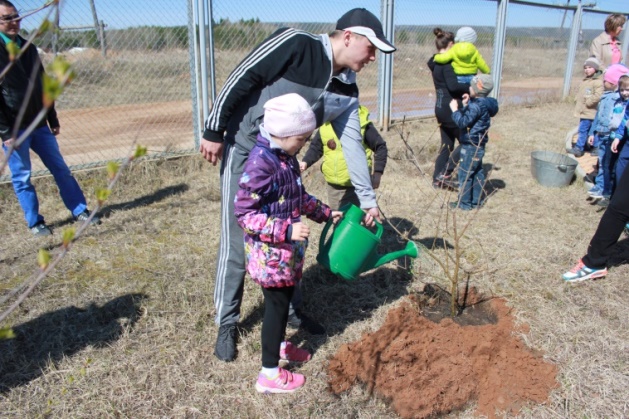 Экологическая тропинка
Функциональная  роль
Формы и методы работы
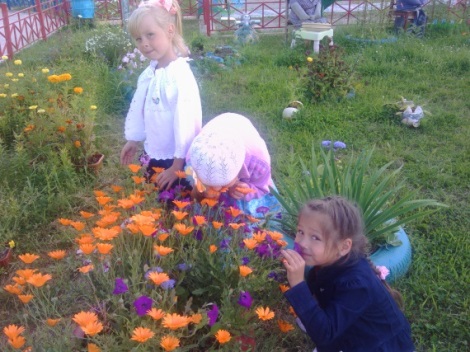 Проведение комплексных занятий, учитывающих сенсорное развитие ребенка, знакомство с природными объектами, игры, театрализованные представления, исследовательская работа
Познавательная, развитие эмоциональной сферы, общение с природой
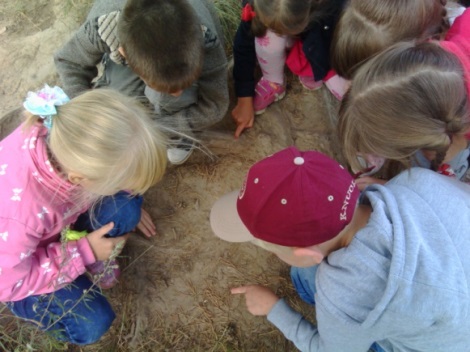 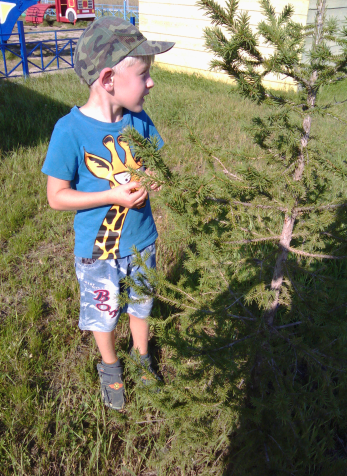 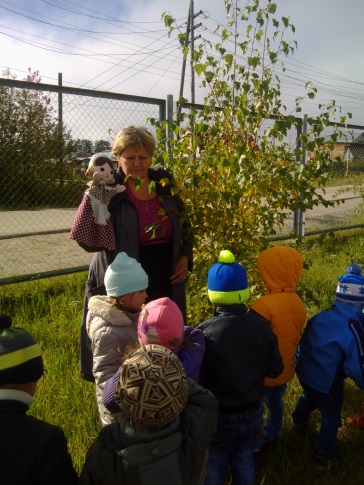 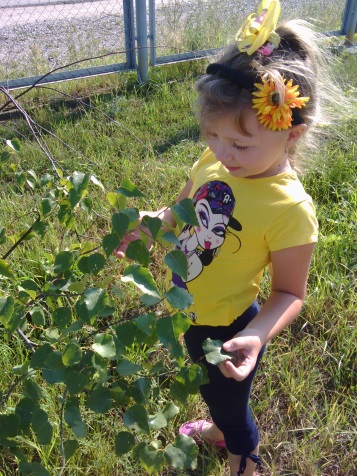 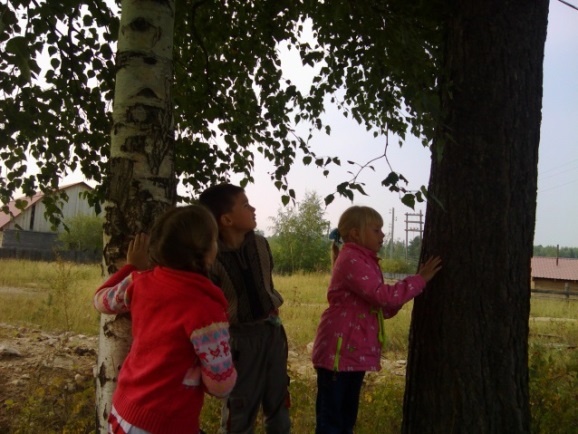 Зимний сад
Формы и методы работы
Функциональная роль
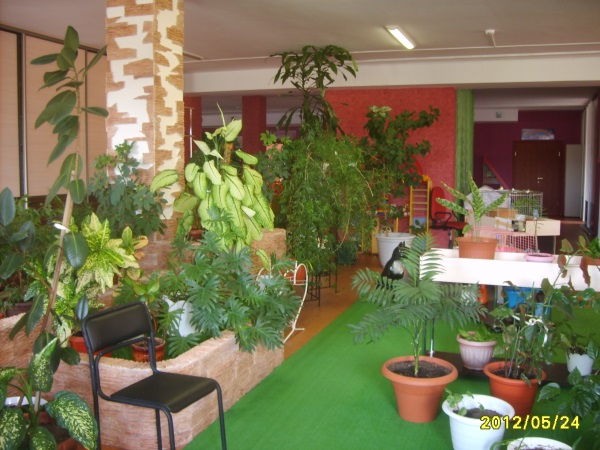 Познавательная, приобретение навыков ухода за живыми организмами, оздоровительная, релаксационная.
Самостоятельные игры, уход за растениями, отдых, наблюдения, оздоровительные упражнения.
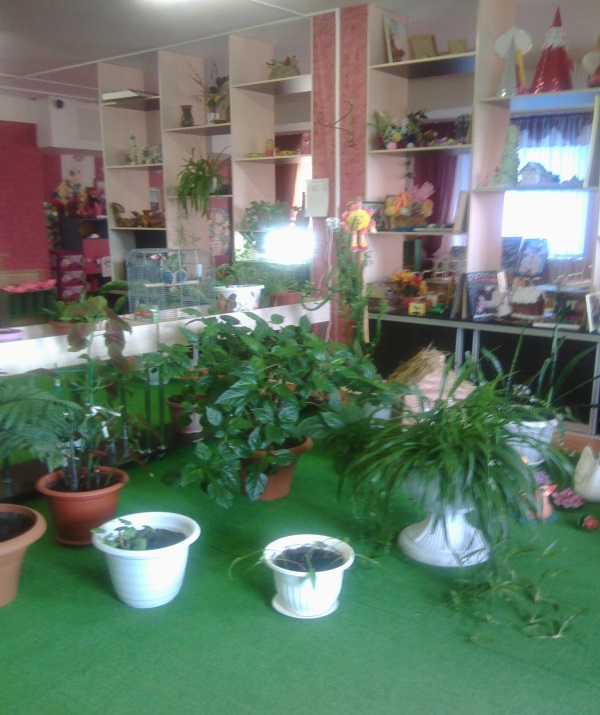 Физкультурный зал
Функциональная роль
Формы и методы работы
Подвижные игры, развлечения, связанные с темой природы
Оздоровление,  физическое развитие
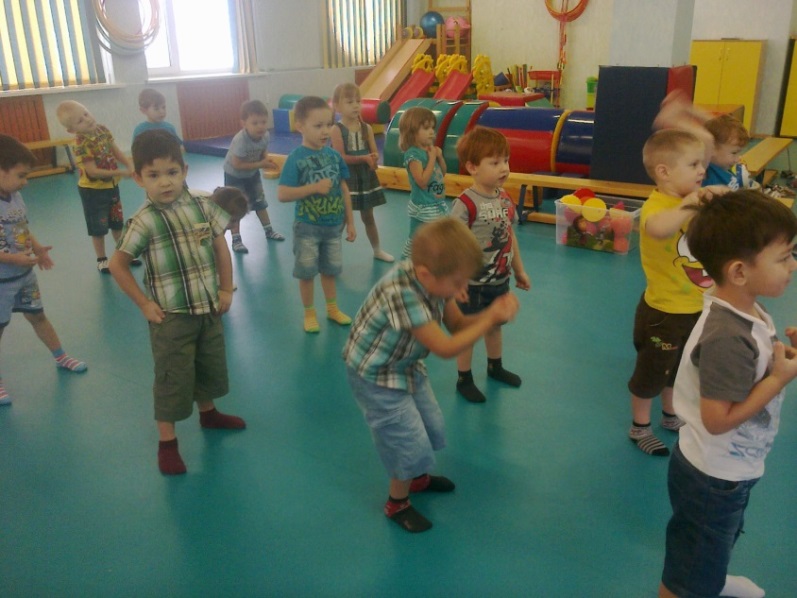 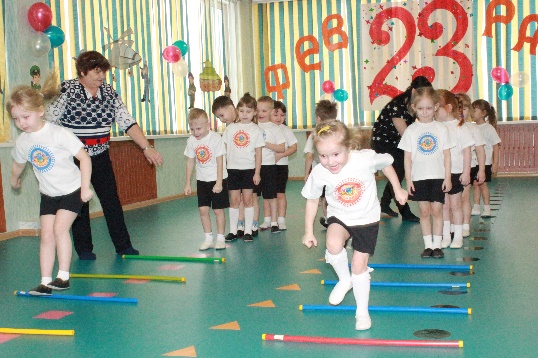 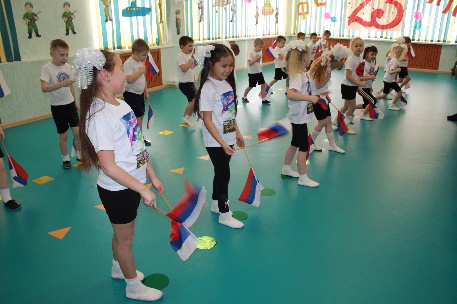 Мини - музей
Функциональная роль
Формы и методы работы
Познавательная, эстетическая, игровая, развитие эмоциональной сферы
Дидактические игры, тематический сбор элементов музея
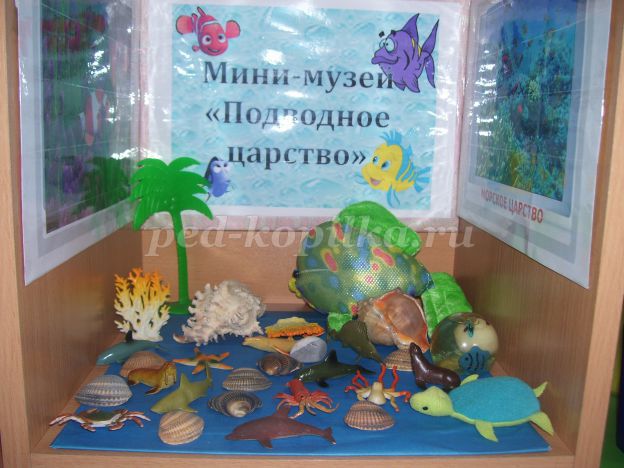 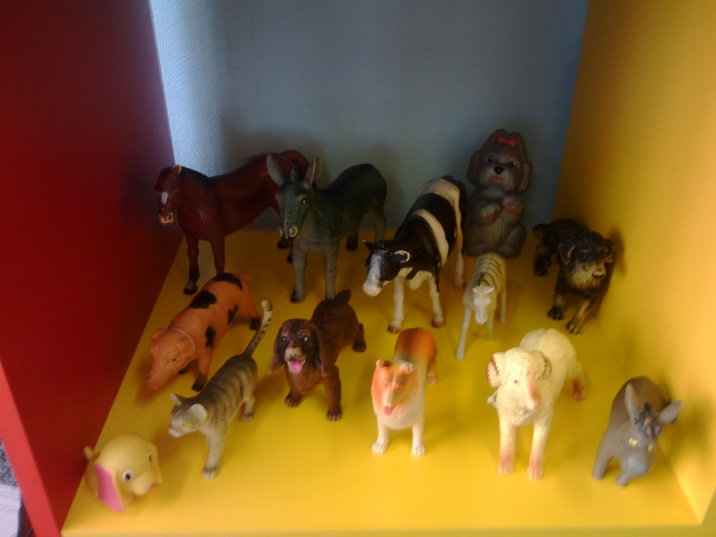 МИНИ- МУЗЕЙ «Домашние животные»
МИНИ- МУЗЕЙ «Подводное царство»
Уголки (центры)  экспериментирования, природные, выставочные
Познавательная, эстетическая, эмоциональное интеллектуальное развитие, развитие воображения, приобретение навыков самостоятельности в работе
Функциональная роль
Формы и методы работы
Самостоятельные исследования, игры, тематические выставки детских работ
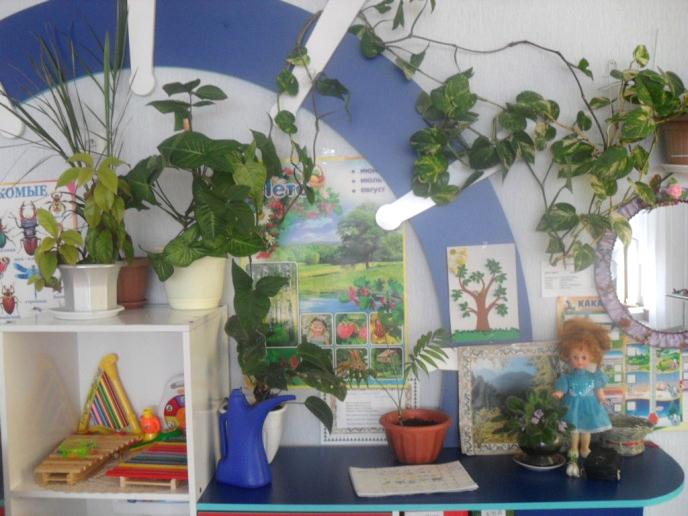 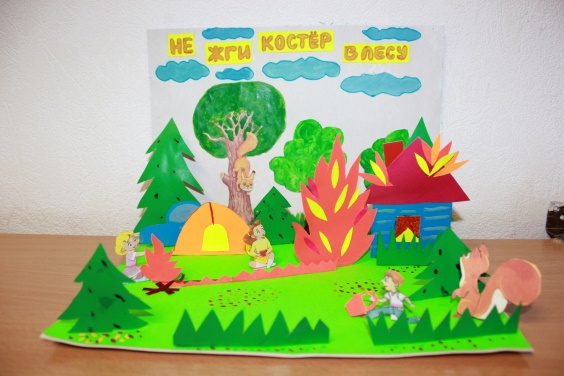 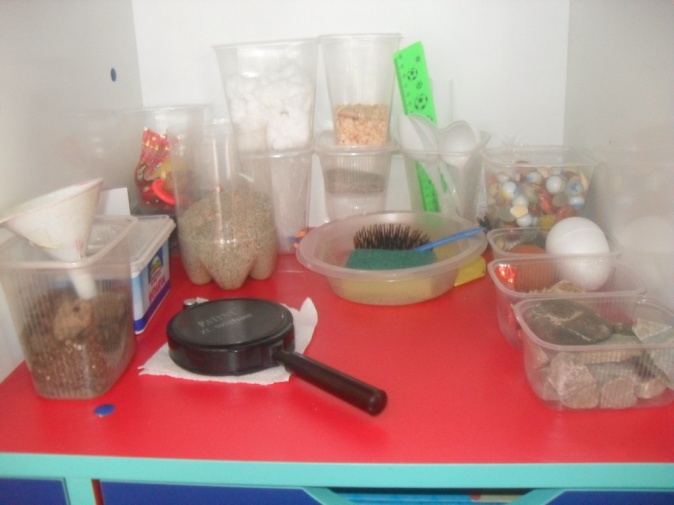 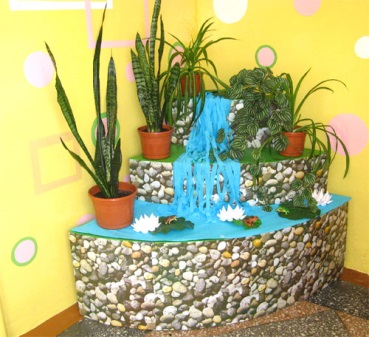 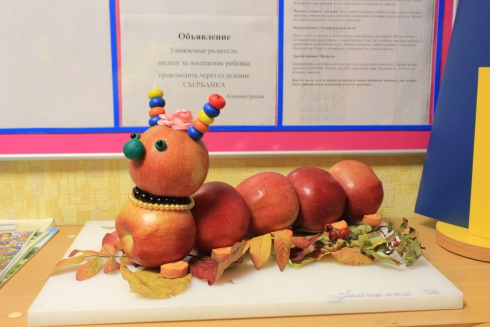 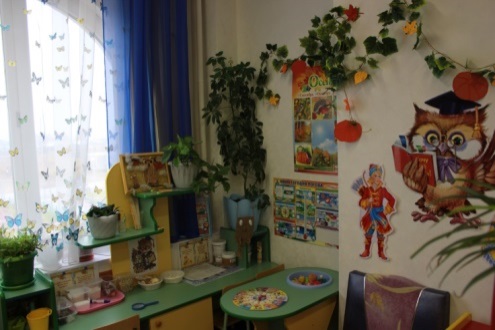 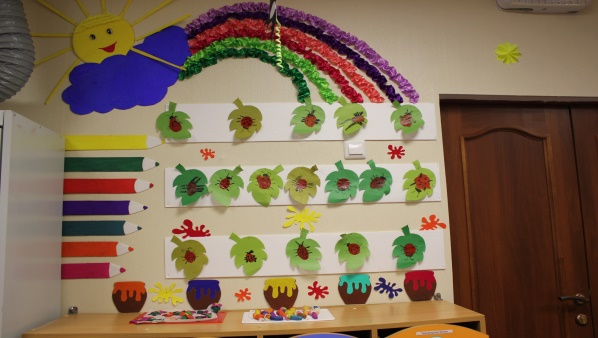 Н.А. Рыжова  в своей книге «Развивающая среда дошкольных учреждений» пишет: «Детский сад – особое учреждение, практически это второй дом для сотрудников. А свой дом всегда хочется украсить, сделать уютным и теплым, непохожим на другие. Можно смело утверждать, что в нашем ДОУ руками педагогов и родителей созданы уникальные варианты развивающей среды
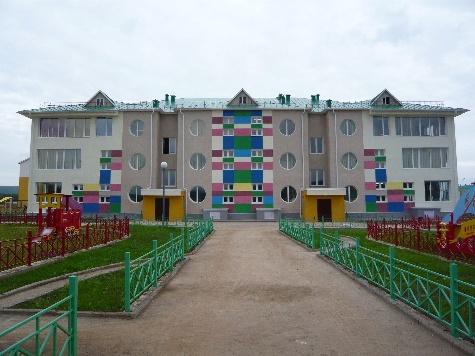 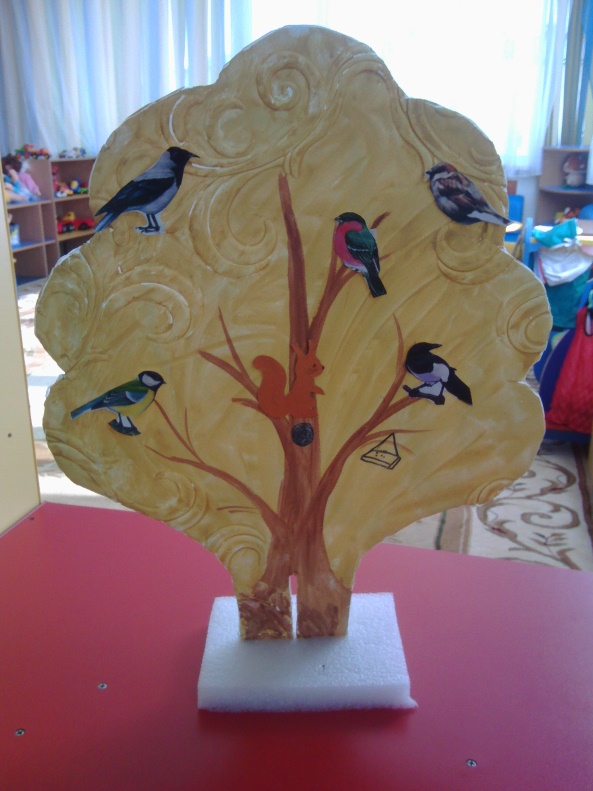 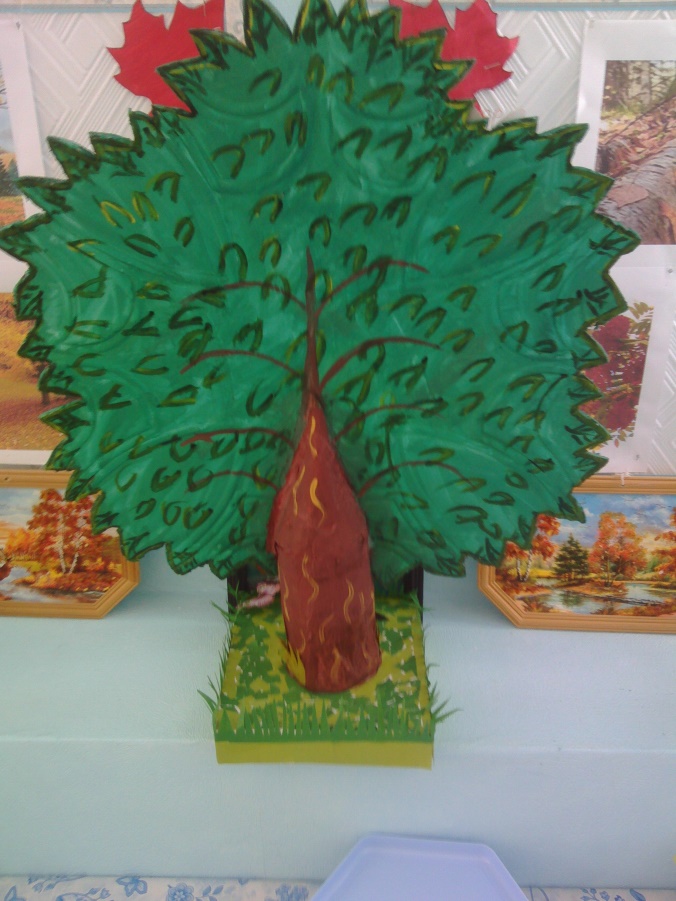 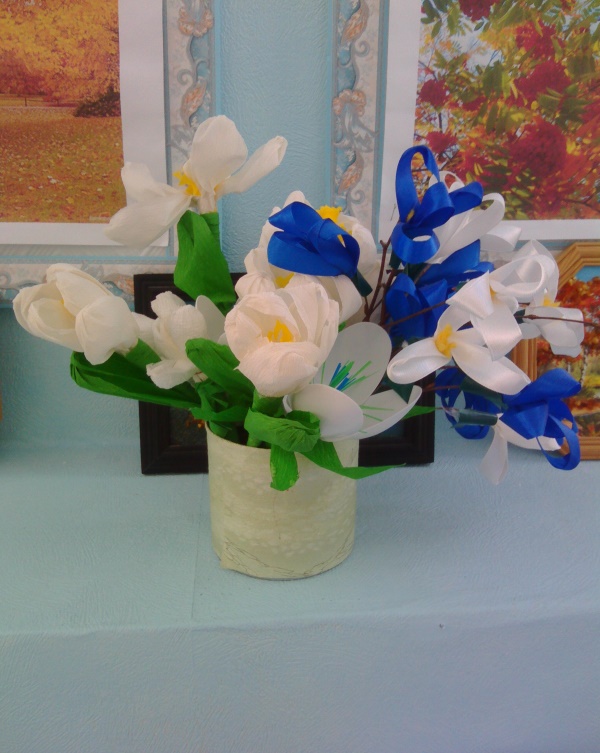 Исследование проходило в 3 этапа:
1 этап: изучение предметно-развивающей среды в ДОУ
2 этап:  выявление уровня экологической воспитанности дошкольника и влияние на него системы занятий и работы в повседневной жизни.
3 этап: разработка системы мер по повышению уровня экологической воспитанности дошкольников.
В ходе исследования мы использовали следующие методы: изучение психолого–педагогической литературы, диагностика, наблюдение, беседа, изучение документации педагогов, работающих с детьми экспериментальной группы.
Гипотеза: экологическое воспитание дошкольников будет осуществляться эффективно, если:
1) будет вестись систематическая работа по наполнению и развитию ПРС по экологическому воспитанию
2) работа по экологическому воспитанию будет вестись системно, комплексно  с детьми, родителями  и  педагогами.